Tonight’s Schedule
Introduction
Presentation
Question and Answer Session
Open House

Staff at displays to answer questions
Complete comment cards and/or provide verbal comments to court reporter
Adjourn
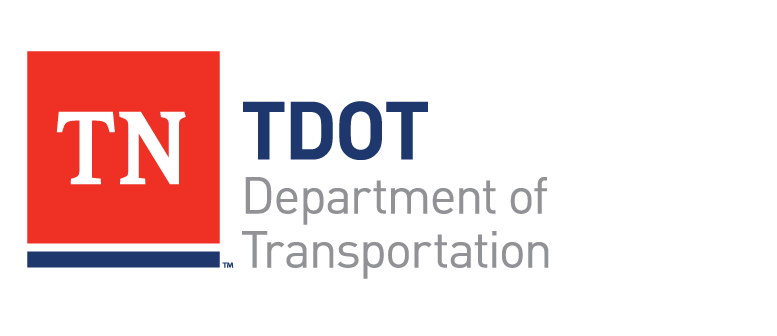 SR-115 (US 129, Alcoa Highway)
From North of the Little River at the Blount County line to Maloney Road
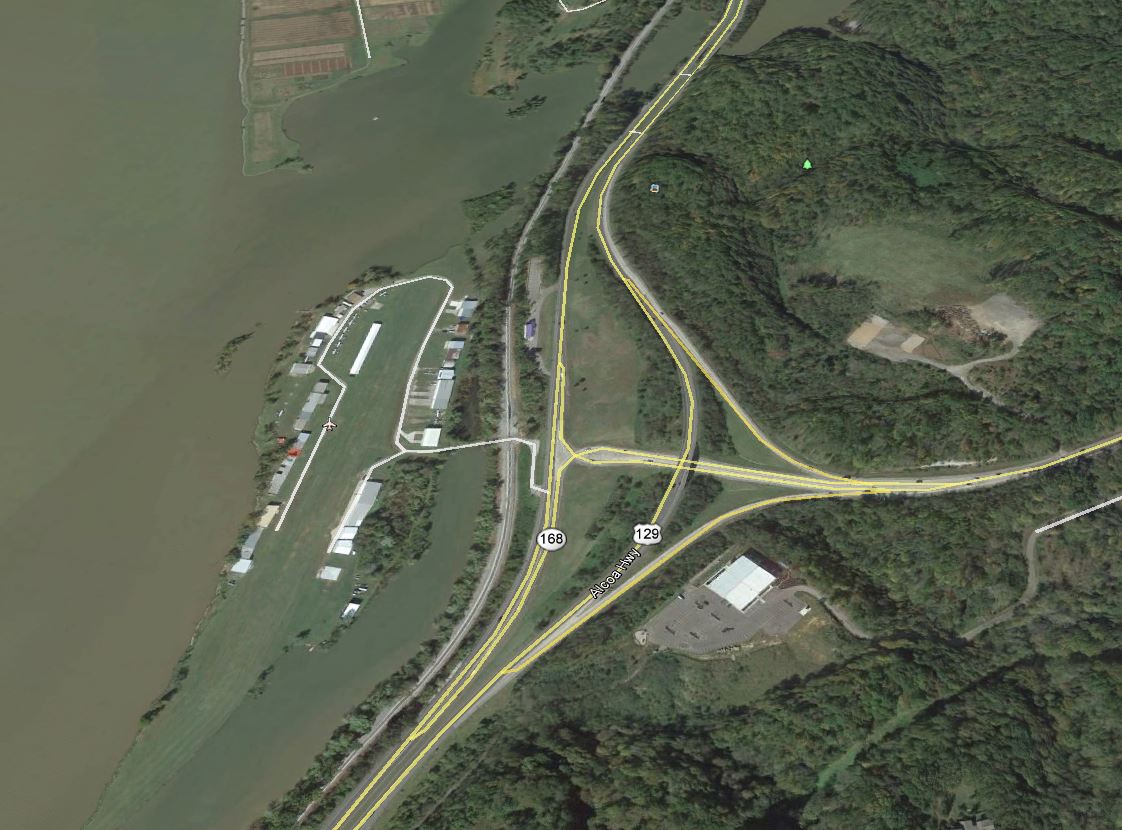 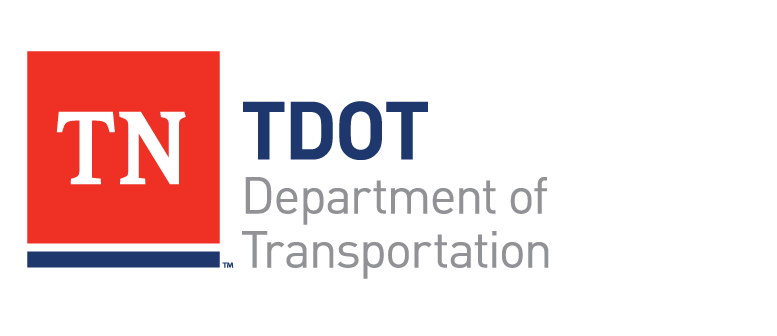 Design Public Meeting
December 8, 2015
[Speaker Notes: Remove the “From North of the Little River…”

Capitalize “Line” in Blount County Line]
Project Team Introduction
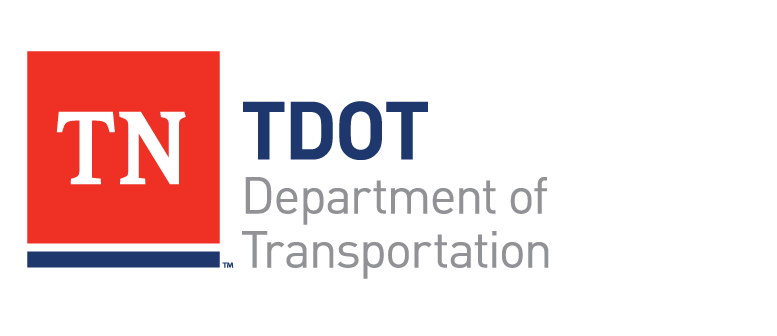 TDOT Region 1 Project
Development
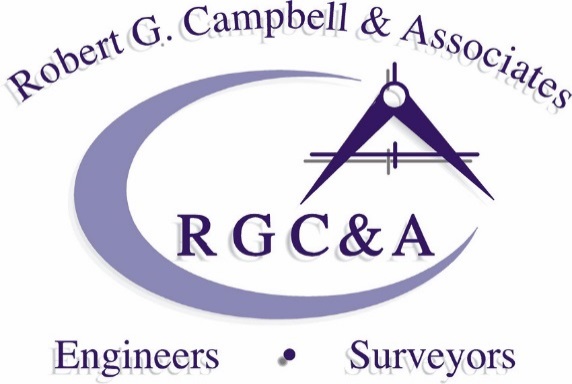 Robert G. Campbell and Associates
Knox County
 	 Knox County Parks and Recreation
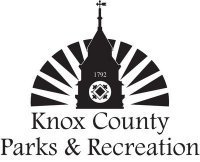 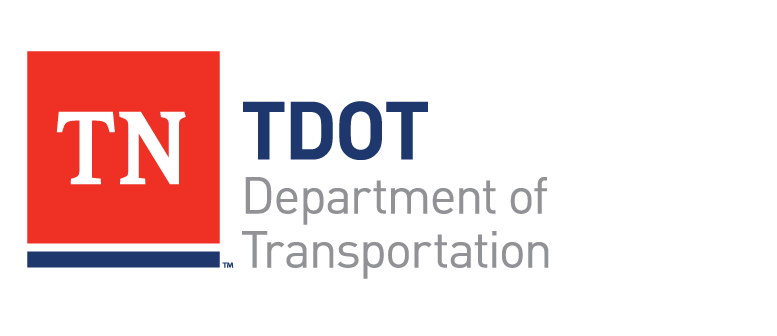 Purpose of Meeting
Discuss proposed improvements to SR 115 (US 129, Alcoa Highway) – From North of the Little River at the Blount County line to Maloney Road

Provide preliminary plans for public review

Receive public input

Provide assistance and address questions
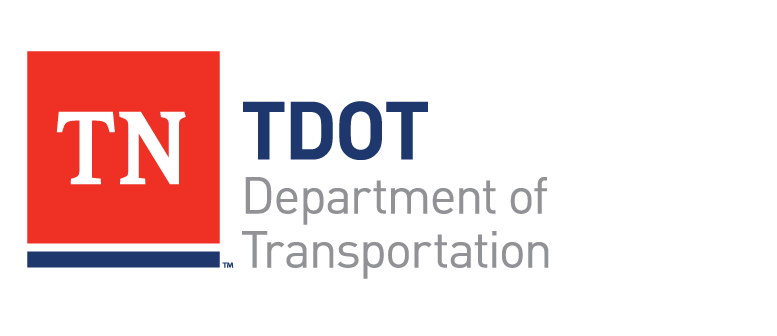 Corridor Limits
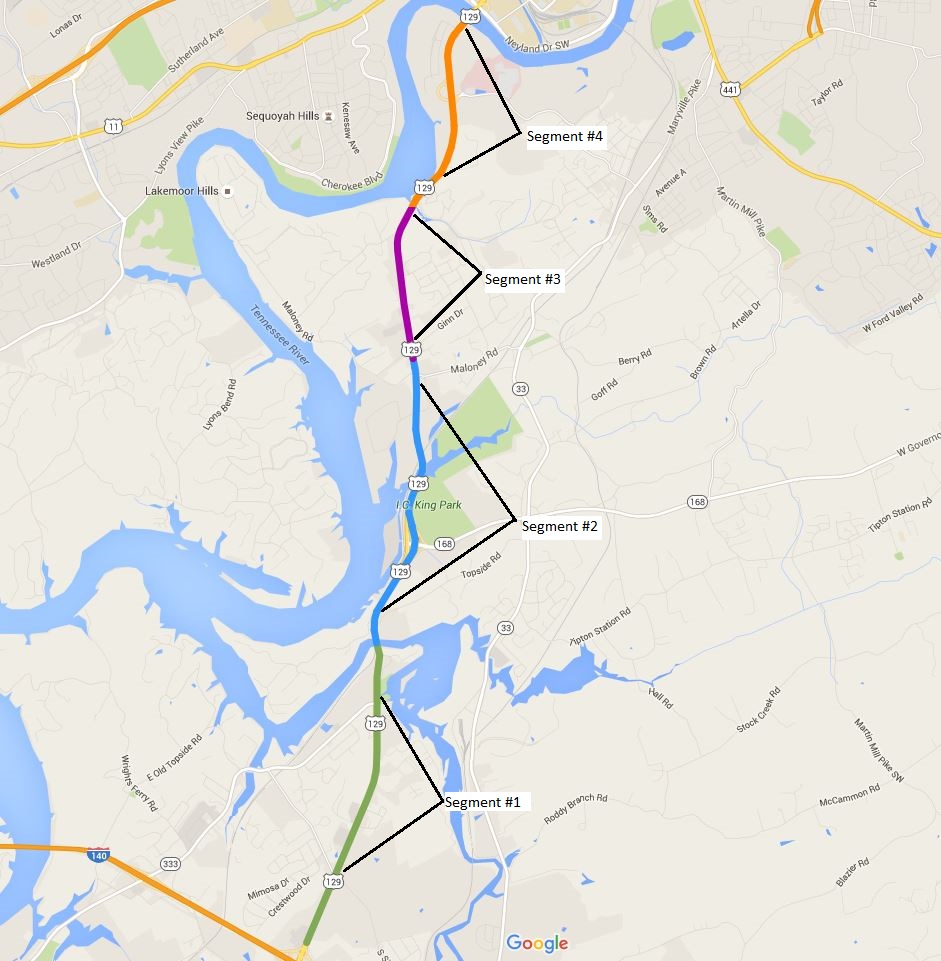 Segment #4
Knox County
From Woodson Drive
To North of Cherokee Trail
Segment #3
Knox County
From Maloney Road
To Woodson Drive
Segment #2
Knox County
From North of the Blount County line at the Little River
To Maloney Road
Segment #1
Blount County
From Pellissippi Parkway
To Blount County line at the Little River
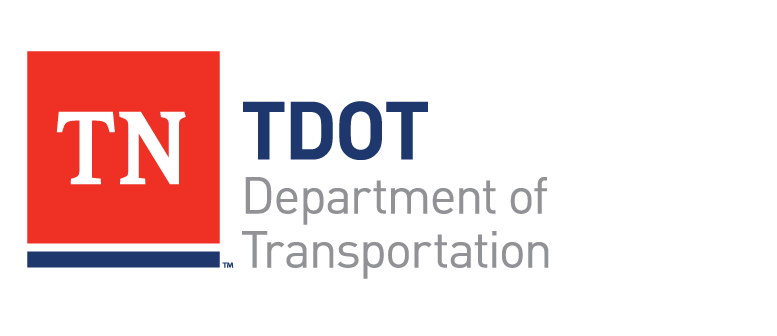 Project Limits
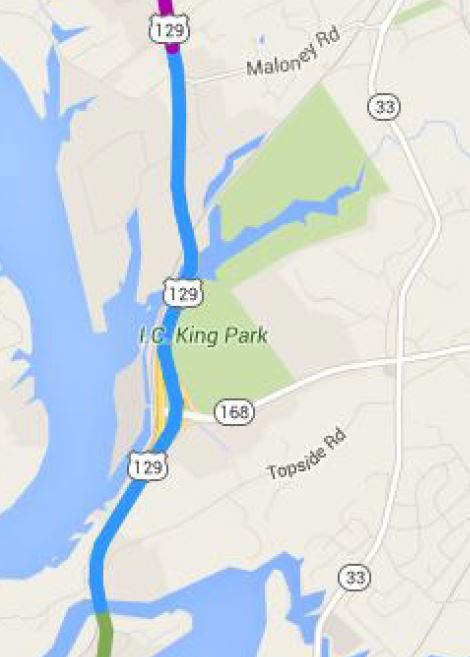 END PROJECT
BEGIN PROJECT
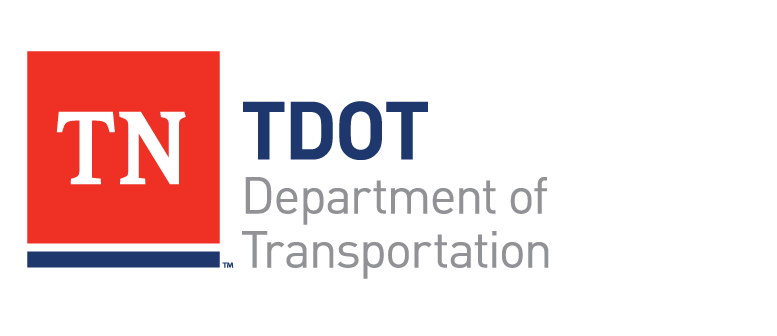 Section 1
North of the Little River to John Sevier Highway Interchange
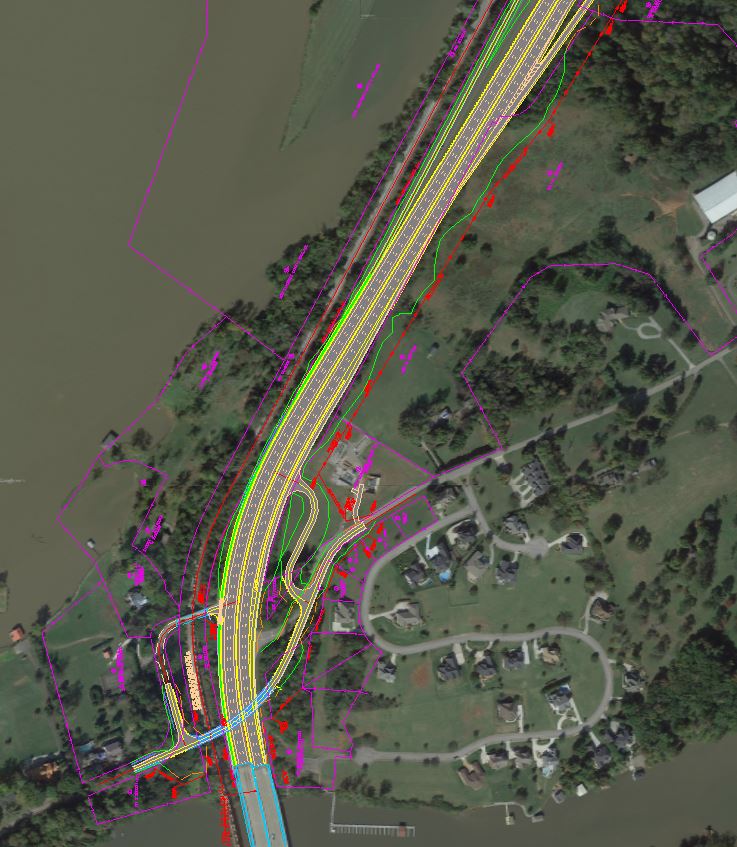 END SECTION 1
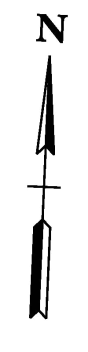 BEGIN SECTION 1
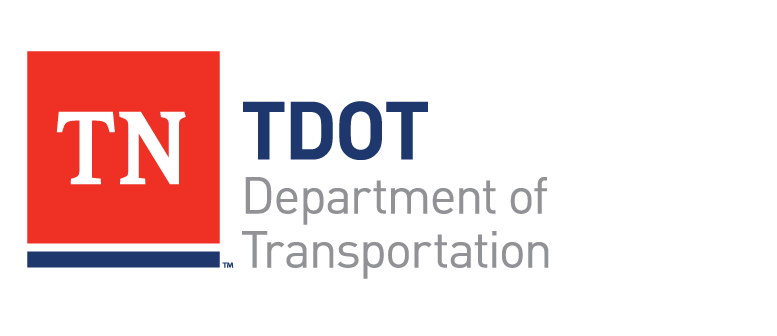 Section 1
North of the Little River to South of the John Sevier Highway Intersection
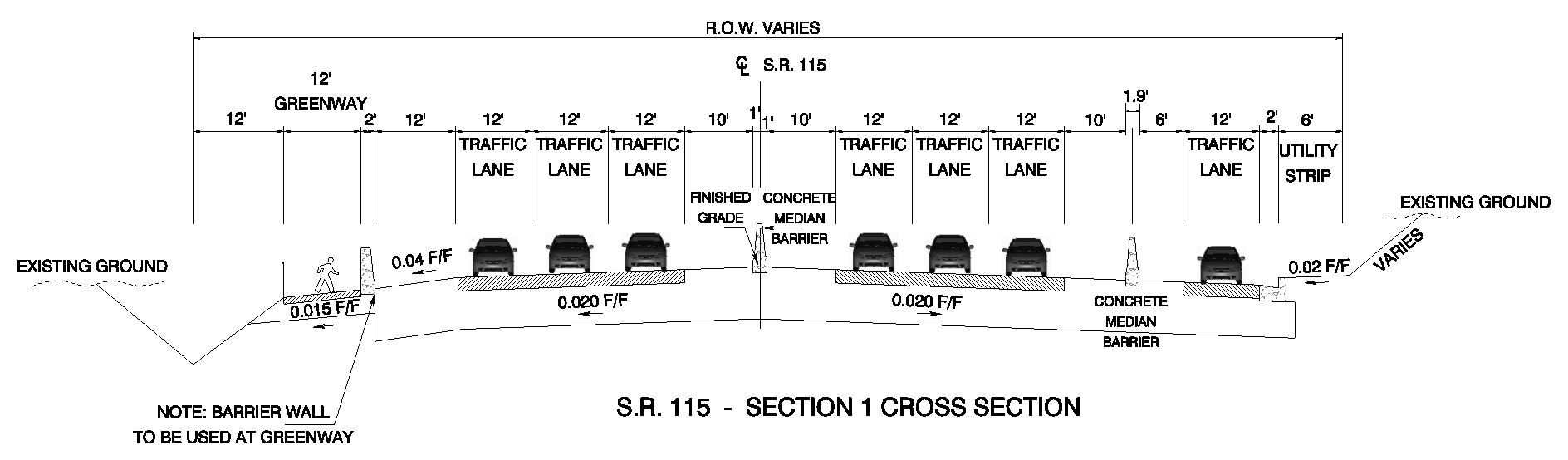 12 ft. travel lanes, 3 in each direction
12 ft. greenway along Southbound lane
12 ft. Auxiliary lane Northbound
Concrete median barrier
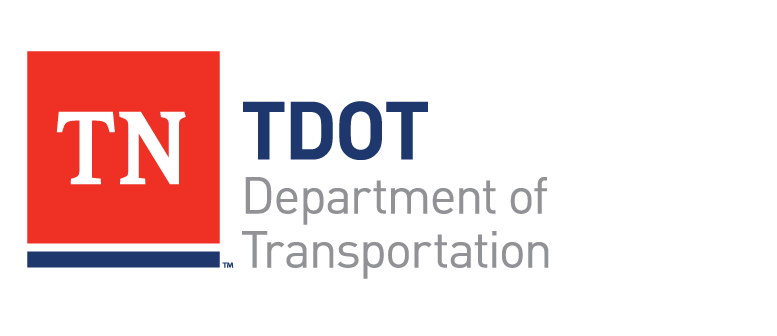 Topside Road and S.R. 115 Intersection
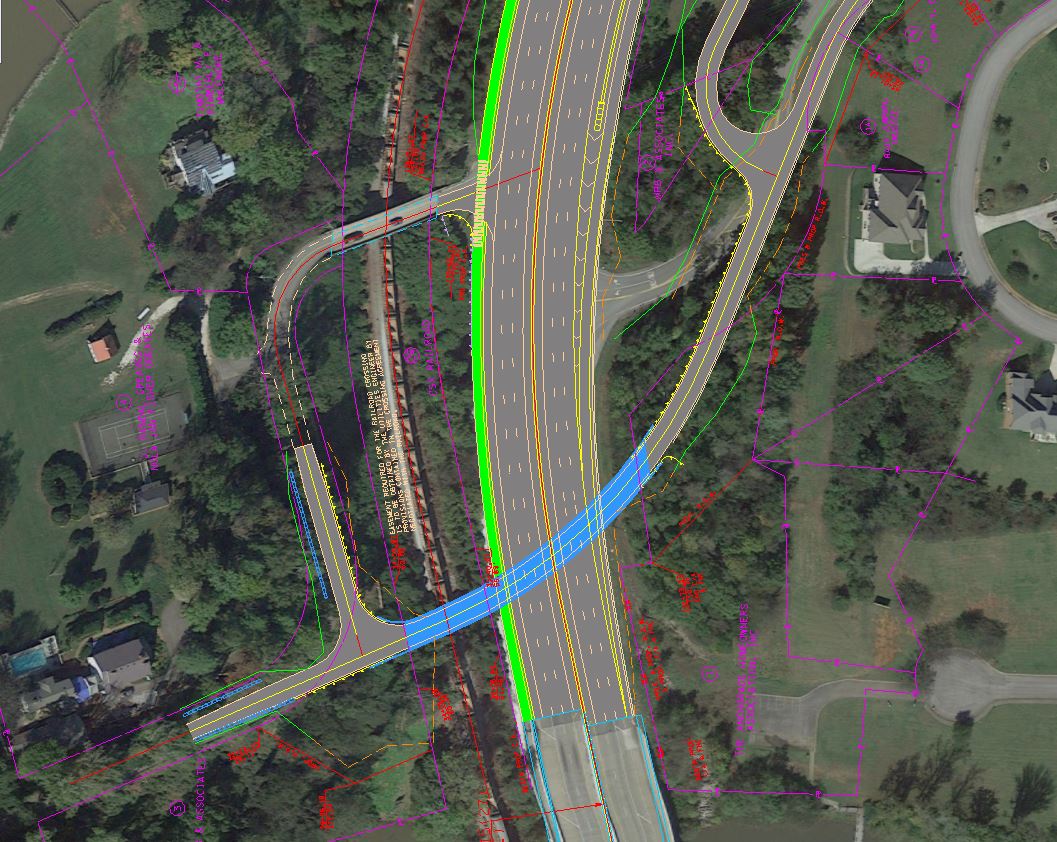 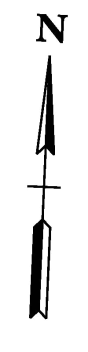 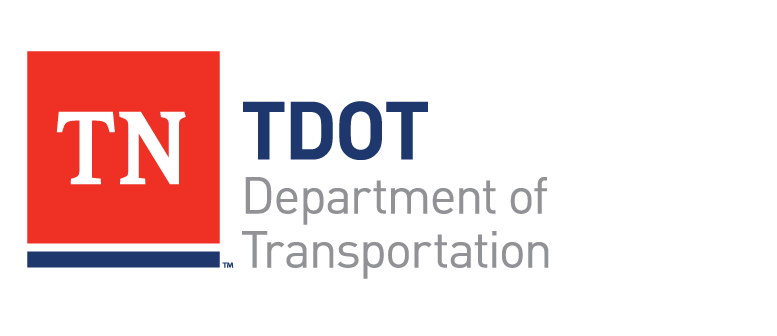 Section 2
John Sevier Highway Interchange
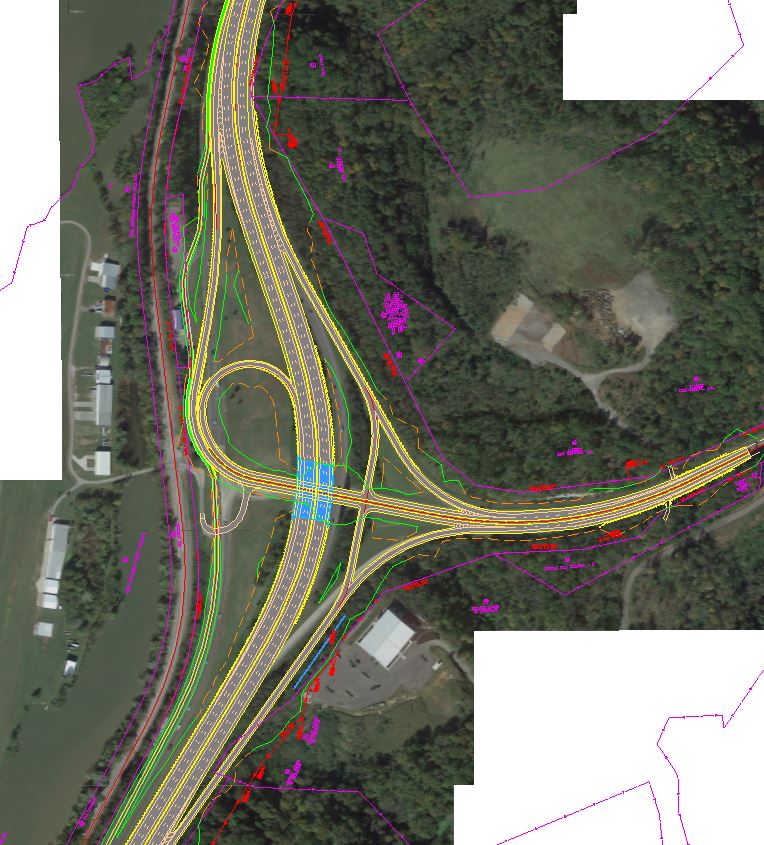 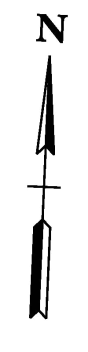 END SECTION 2
BEGIN SECTION 2
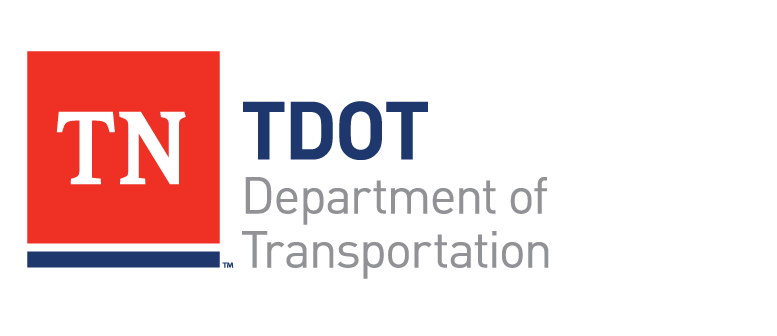 Section 2
John Sevier Highway Interchange
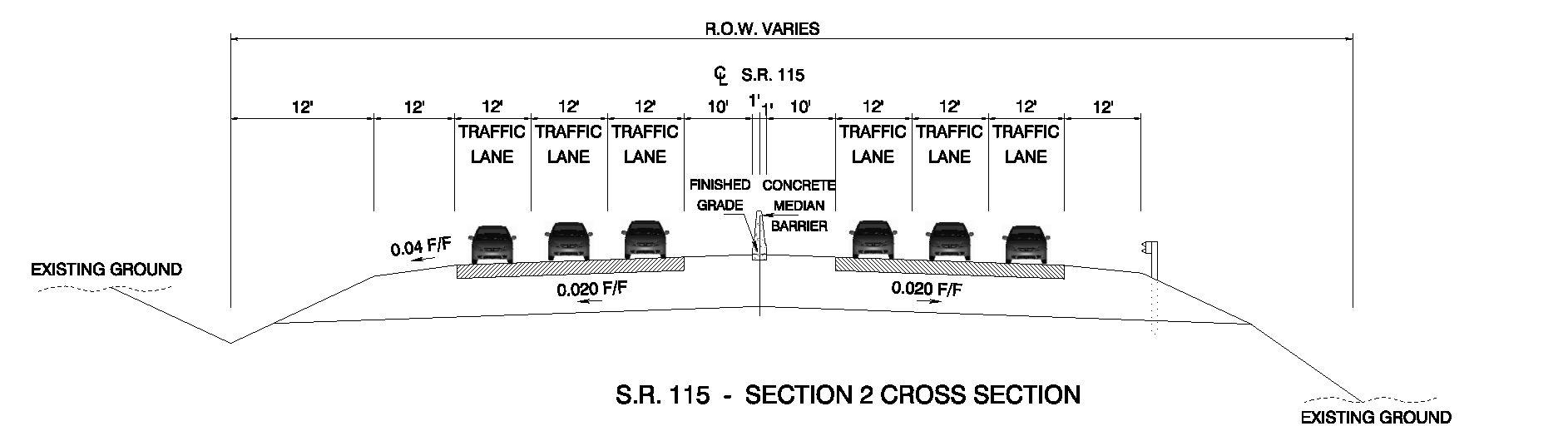 12 ft. travel lanes, 3 in each direction
Concrete median barrier
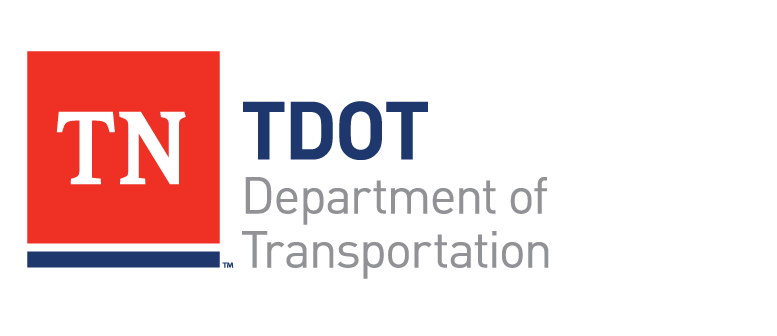 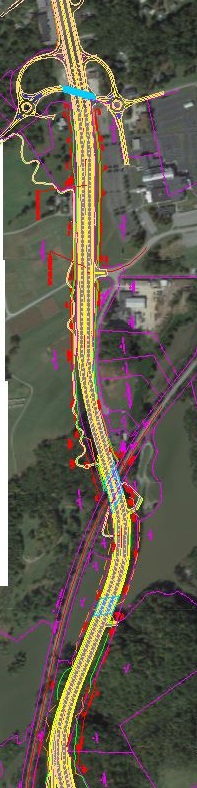 Section 3
North of the John Sevier Highway Interchange to Maloney Road
END SECTION 3
BEGIN SECTION 3
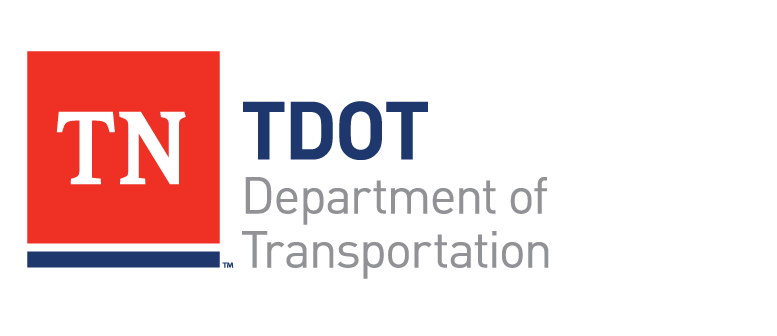 Section 3
North of the John Sevier Highway Interchange to Maloney Road
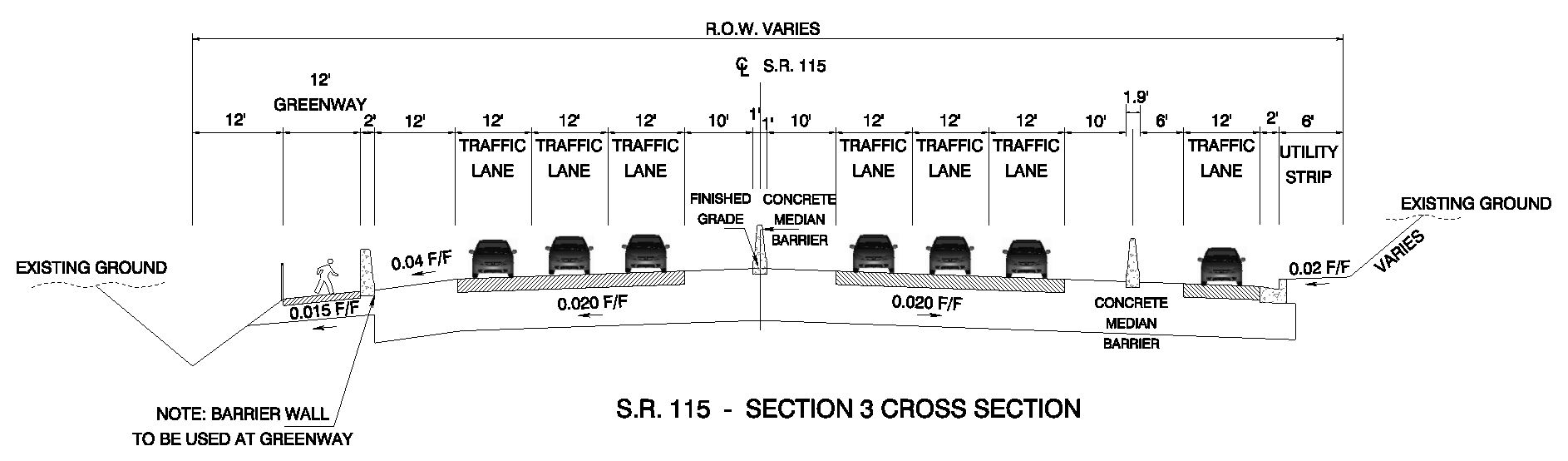 12 ft. travel lanes, 3 in each direction
12 ft. greenway along Southbound lane
12 ft. Auxiliary lane Northbound
Concrete median barrier
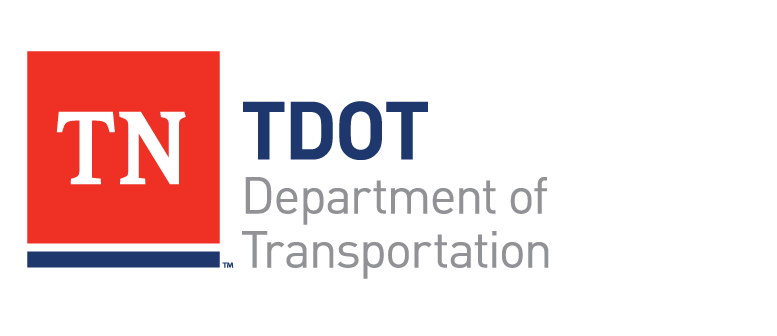 Project Status
Planning
Environmental
Project is currently in the Design Phase
Design
Right-of-Way
Construction
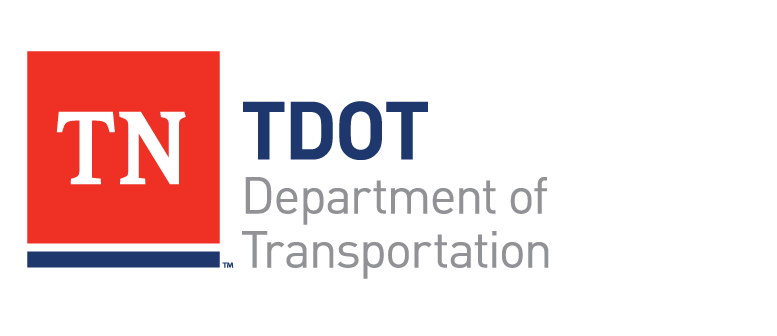 Comments
Your Comments are important to us!

Submit written comments on the provided comment sheets

Mail-in comment sheets within 21 days,      December 29, 2015

Provide verbal comments to the court reporter
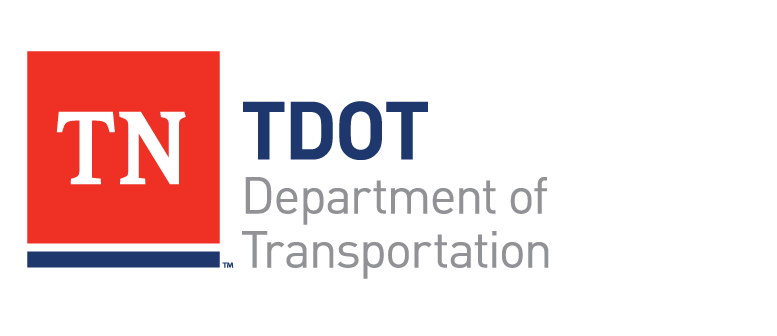 Thank You
For your attendance and participation in the State Route 115 Design Public Hearing
Contacts:
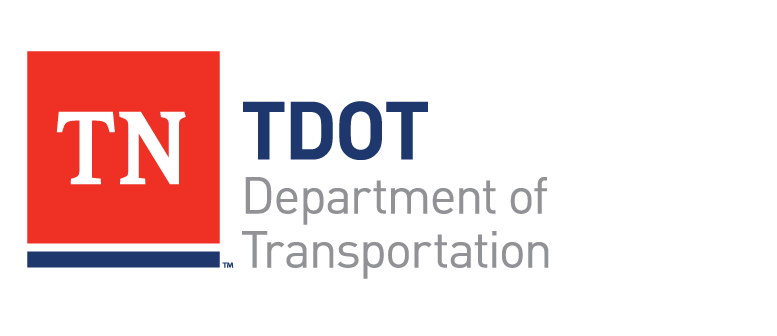